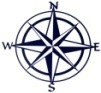 СХЕМА ГРАНИЦ РЫБОВОДНОГО УЧАСТКА
Описание границ              рыбоводного участка
длина (м),
ширина (м),
площадь (га)
Наименование рыбоводного
участка
Муниципальное 
образование, 
вид рыболовства
Географические координаты точек
(с использованием системы         координат WGS84)
№
точ    Е (долгота),   N (широта) 
ки
1.   67°43′50″    55°8′45″
2.   67°44′4″      55°8′39″
3.   67°43′47″    55°8′39″
Петуховский район
Рынковский сельский совет
Площадь – 37 га
оз. Без названия (в 2,5 км юго-западнее 
оз. Варакосово)
Товарное рыбоводство
оз. Без названия (в 2,5 км юго-западнее оз. Варакосово)
от т. 1 до т. 2 по береговой линии;
  от т. 2 до т. 3 по береговой линии;
от т. 3 до т. 1 по береговой линии
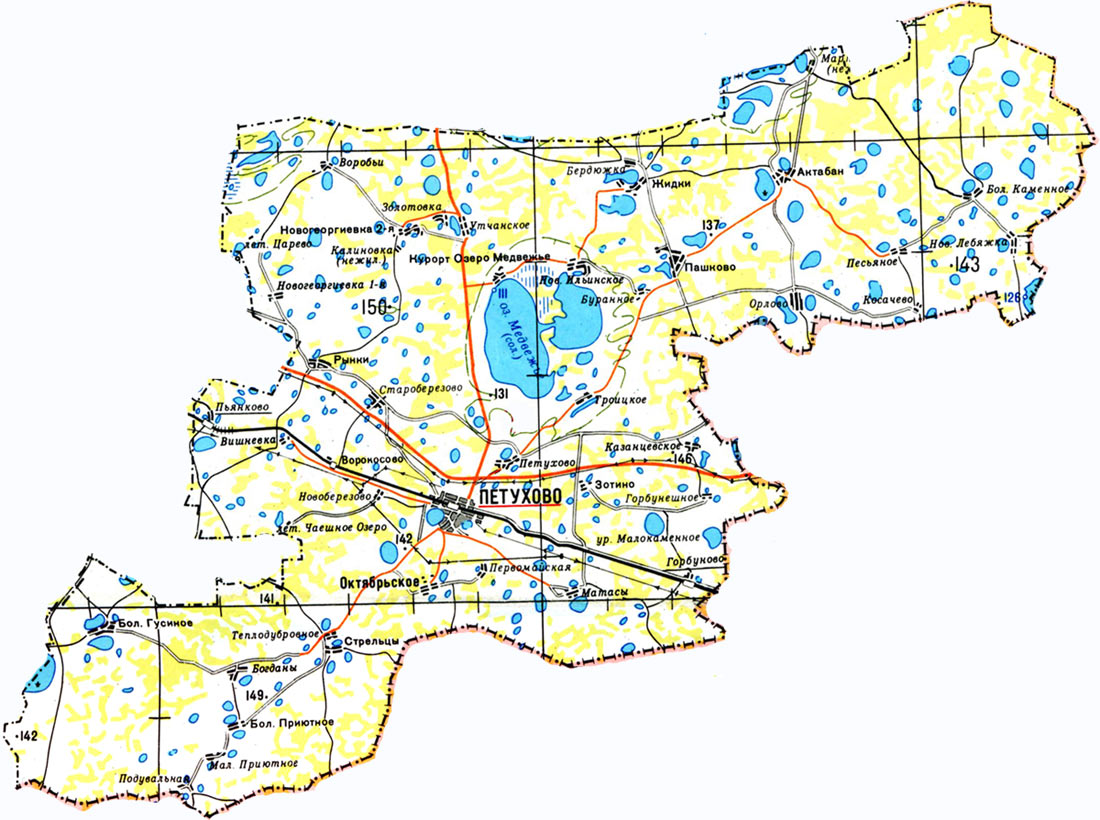 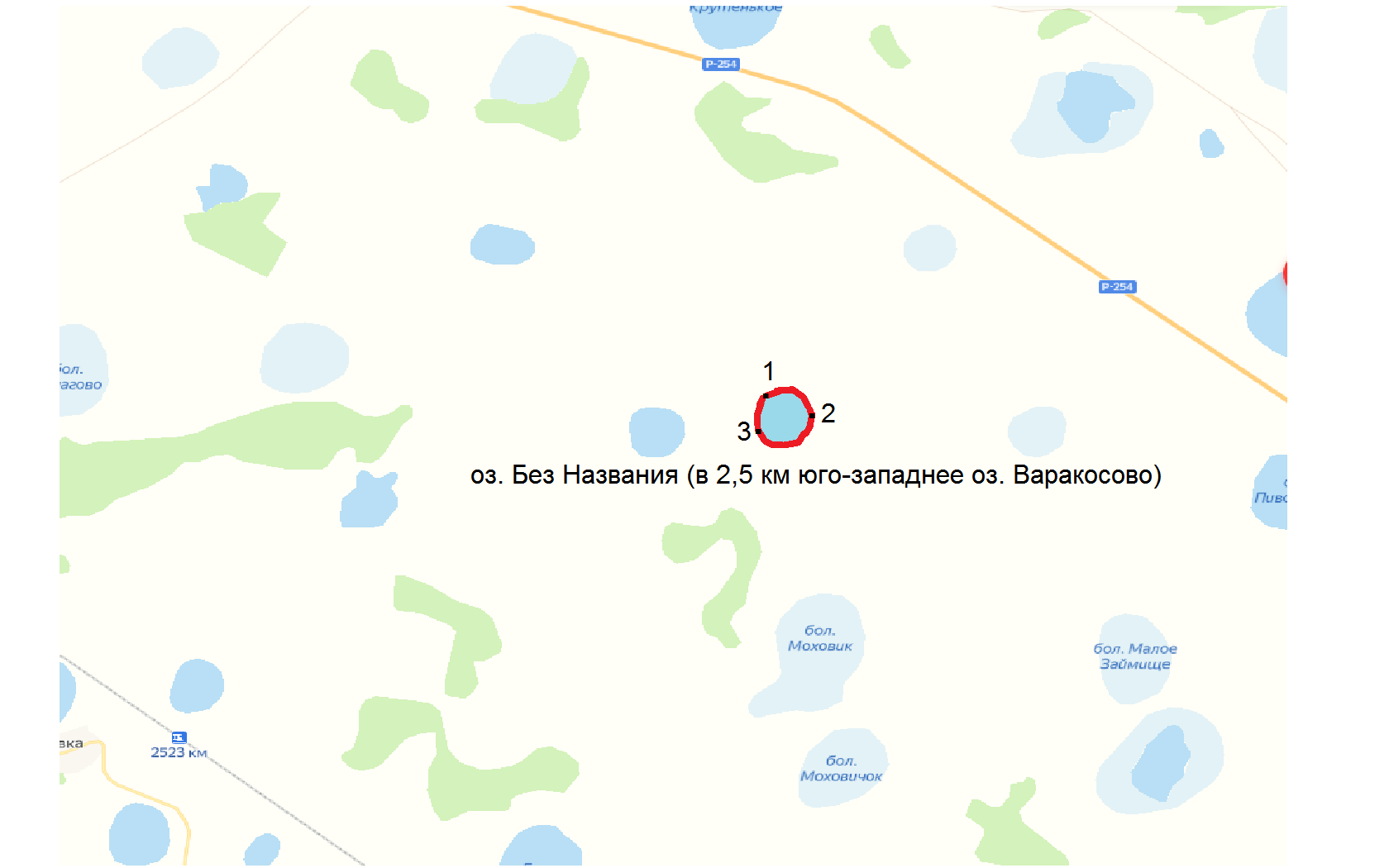 -  Граница рыбоводного      
     участка
Условные обозначения: